開脚跳びのポイント
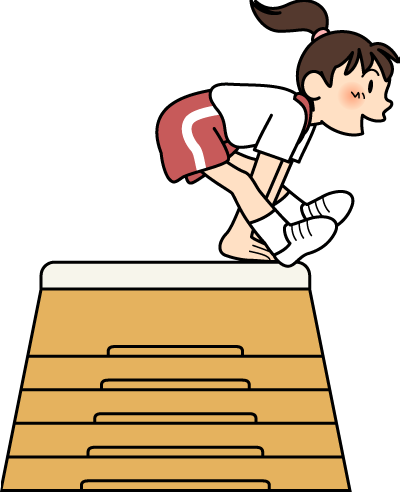 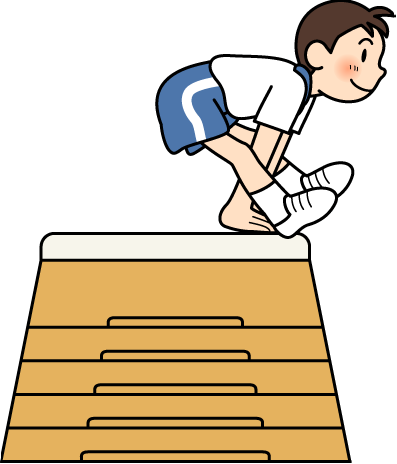 その１
・両足でいきおいよく
　踏み切り板をけってジャンプする
「　バーン！　」
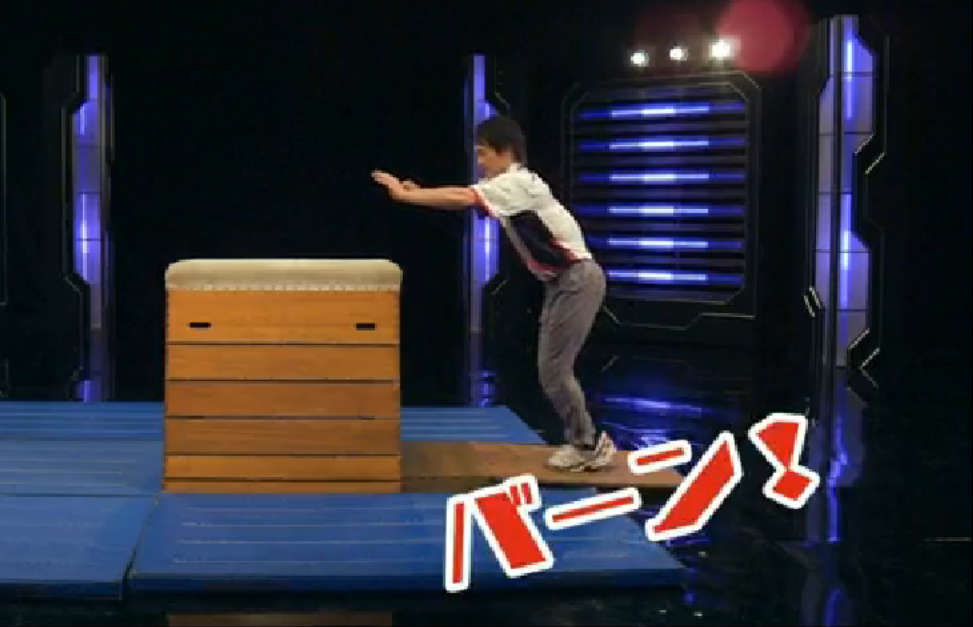 その２
・できるだけ遠くに両手をつく
「　パーン！　」
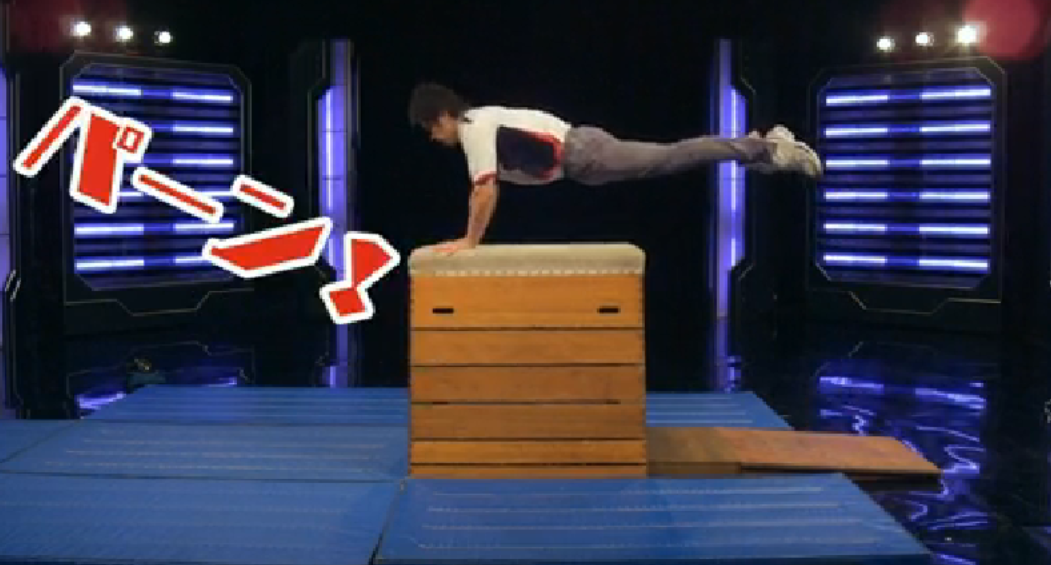 ↑できるだけ遠く！
その３
・足を閉じながら両足で着地する
「　トン！　」
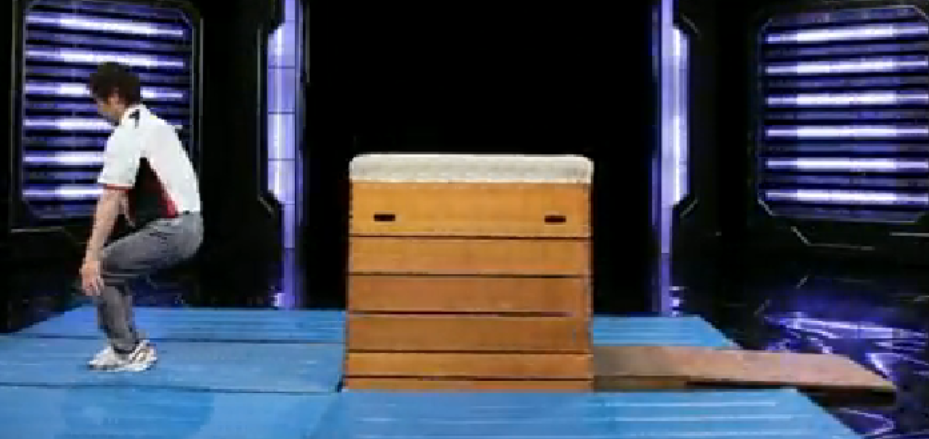 ←ひざを曲げてやわらかく着地
トン！